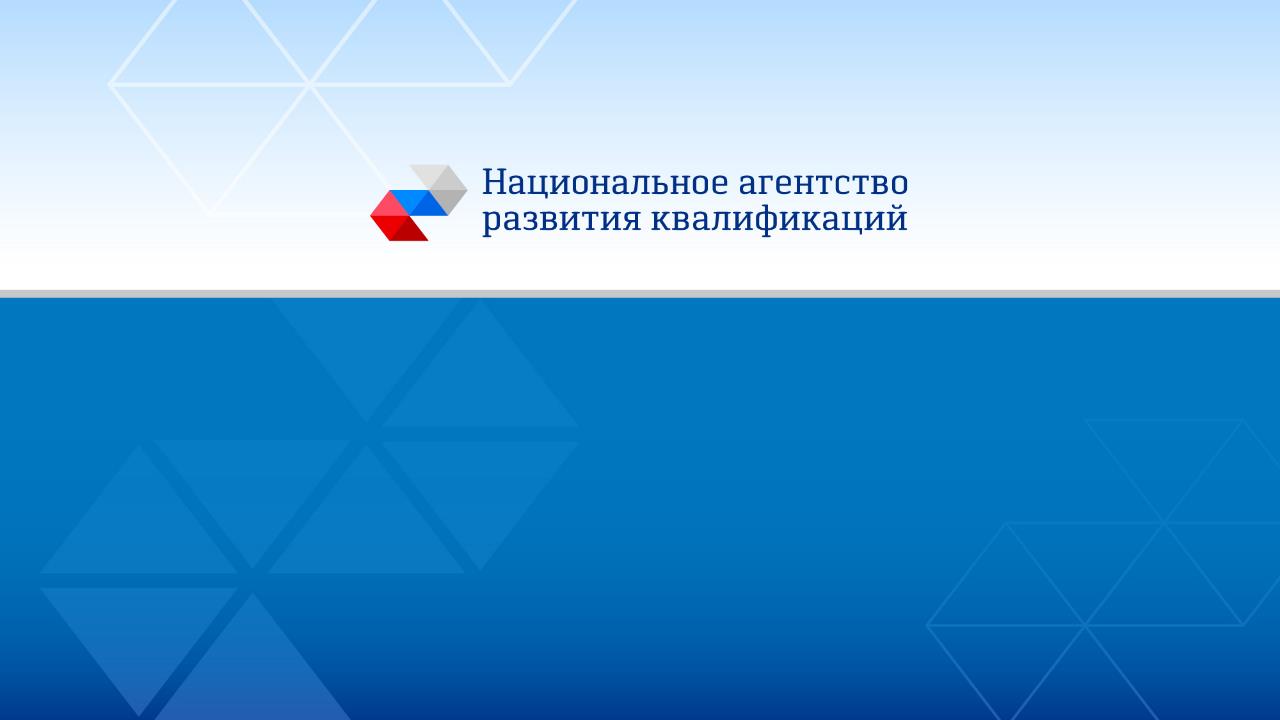 Мониторинг рынка труда в целях формирования системы мер и стимулов, способствующих эффективному внедрению национальной системы квалификаций в нанотехнологическом и связанных с ним высокотехнологичных секторах: предварительные итоги
А.А. Факторович, заместитель генерального директора
2018
ЗАДАЧИ МОНИТОРИНГА
сформировать перечень наиболее востребованных квалификаций в нанотехнологическом и связанных с ним высокотехнологичных секторах 

сформировать базу лучших практик развития квалификаций

разработать рекомендации по тиражированию лучших практик развития квалификаций
Лучшие практики развития квалификаций - успешные каналы восполнения квалификационных дефицитов, условия их тиражирования в высокотехнологичных предприятиях и организациях
Востребованность - потребность работодателей в работниках, обладающих определенным уровнем знаний, умений, навыков и опытом работы: оценка квалификационных дефицитов, спроса со стороны предприятий на практики развития квалификаций, в том числе на НОК
СТРУКТУРА МОНИТОРИНГА
Кластеризация квалификаций и компетенций, выявление ключевых  для НОК сегментов

Формирование и тиражирование  базы лучших практик по оценке и развитию квалификации
УТОЧНИТЕ, ПОЖАЛУЙСТА, ВАШУ ДОЛЖНОСТЬ:
УКАЖИТЕ ОСНОВНОЙ РЕГИОН ДЕЯТЕЛЬНОСТИ ВАШЕГО ПРЕДПРИЯТИЯ:
В КАКОЙ РОЛИ И ПО КАКИМ НАПРАВЛЕНИЯМ НАНО- И ВЫСОКОТЕХНОЛОГИЧНОГО СЕКТОРОВ ВАШЕ ПРЕДПРИЯТИЕ ОСУЩЕСТВЛЯЕТ ДЕЯТЕЛЬНОСТЬ?
РАЗМЕР  ПРЕДРИЯТИЯ
КАК БЫ ВЫ ОХАРАКТЕРИЗОВАЛИ ЭТАП РАЗВИТИЯ ВАШЕГО ПРЕДПРИЯТИЯ?
КАК ВЫ СЧИТАЕТЕ, ЧЕМ ОБУСЛОВЛЕН ДЛИТЕЛЬНЫЙ СРОК ПОИСКА СПЕЦИАЛИСТОВ В НАНО- И ВЫСОКОТЕХНОЛОГИЧНОМ СЕКТОРАХ?
КАК ВАШЕ ПРЕДПРИЯТИЕ ВОСПОЛНЯЕТ ДЕФИЦИТ КВАЛИФИКАЦИИ СПЕЦИАЛИСТОВ НАНО- И ВЫСОКОТЕХНОЛОГИЧНОГО СЕКТОРОВ?
ИСПОЛЬЗУЕТ ЛИ ВАШЕ ПРЕДПРИЯТИЕ ОЦЕНКУ ПЕРСОНАЛА? ЕСЛИ ДА, ТО КАКИЕ ВИДЫ ОЦЕНКИ ИСПОЛЬЗУЮТСЯ И В КАКИХ СИТУАЦИЯХ?
КАКИЕ ВИДЫ ОЦЕНКИ ИСПОЛЬЗУЮТСЯ И В КАКИХ СИТУАЦИЯХ?
ПО КАКИМ ПРИЧИНАМ ВАШЕ ПРЕДПРИЯТИЕ НЕ ПОЛЬЗУЕТСЯ ПРОЦЕДУРОЙ НЕЗАВИСИМОЙ ОЦЕНКИ ПЕРСОНАЛА В ЦЕНТРАХ ОЦЕНКИ КВАЛИФИКАЦИЙ?
ПРИМЕНЯЕТ ЛИ НА ПРАКТИКЕ ВАШЕ ПРЕДПРИЯТИЕ КВАЛИФИКАЦИОННЫЕ ТРЕБОВАНИЯ, УСТАНОВЛЕННЫЕ НА ОСНОВАНИИ ПРОФЕССИОНАЛЬНЫХ СТАНДАРТОВ В НАНОИНДУСТРИИ?
ЕСТЬ ЛИ НА ВАШЕМ ПРЕДПРИЯТИИ СОТРУДНИКИ, ДОЛЖНОСТЬ КОТОРЫХ НОМИНАЛЬНО НЕ ОТНОСИТСЯ К ВЫСОКОТЕХНОЛОГИЧНОМУ СЕКТОРУ / НАНОТЕХНОЛОГИЯМ, ОДНАКО НА ПРАКТИКЕ ИМ НЕОБХОДИМО НАЛИЧИЕ ТАКИХ ЗНАНИЙ И НАВЫКОВ? ПО КАКИМ ИМЕННО НАПРАВЛЕНИЯМ ИМ НЕОБХОДИМЫ ЗНАНИЯ И НАВЫКИ?
ПРЕДСТАВЬТЕ, ЧТО ВАШЕМУ ПРЕДПРИЯТИЮ НЕОБХОДИМО НАЙТИ СПЕЦИАЛИСТА В ВЫСОКОТЕХНОЛОГИЧНОМ СЕКТОРЕ / НАНОТЕХНОЛОГИЯХ. КТО ИМЕЕТ БОЛЬШИЕ ШАНСЫ ПОЛУЧИТЬ РАБОТУ?
КАКИЕ ИЗ НИЖЕПЕРЕЧИСЛЕННЫХ ПРАКТИК РЕАЛИЗУЕТ ВАШЕ ПРЕДПРИЯТИЕ ДЛЯ ПРИВЛЕЧЕНИЯ СТУДЕНТОВ-ВЫПУСКНИКОВ И МОЛОДЫХ СПЕЦИАЛИСТОВ?
КАКИМИ КРИТЕРИЯМИ ВЫ РУКОВОДСТВУЕТЕСЬ ПРИ ПРИЕМЕ НА РАБОТУ ВЫПУСКНИКОВ ВУЗОВ И УЧРЕЖДЕНИЙ СРЕДНЕГО ПРОФЕССИОНАЛЬНОГО ОБРАЗОВАНИЯ (СПО)?
КАК ВЫ СЧИТАЕТЕ, КАКИЕ ИЗ ИНСТРУМЕНТОВ УПРАВЛЕНИЯ ПЕРСОНАЛОМ ЛУЧШЕ ДРУГИХ ОБЕСПЕЧИВАЮТ РОСТ ПРОИЗВОДИТЕЛЬНОСТИ ТРУДА СОТРУДНИКОВ?
СОГЛАСНО ЗАКОНУ «О НЕЗАВИСИМОЙ ОЦЕНКЕ КВАЛИФИКАЦИИ» РАБОТОДАТЕЛЯМ, ИСПОЛЬЗУЮЩИМ ОЦЕНКУ СОТРУДНИКОВ, ПРЕДОСТАВЛЯЮТСЯ НАЛОГОВЫЕ ПРЕФЕРЕНЦИИ, А РАБОТНИКАМ – НАЛОГОВЫЙ ВЫЧЕТ. ЗНАЕТЕ ЛИ ВЫ ОБ ЭТОМ?
КАК ВЫ СЧИТАЕТЕ, ГОТОВО ЛИ ВАШЕ ПРЕДПРИЯТИЕ ПОЛЬЗОВАТЬСЯ УСЛУГАМИ НЕЗАВИСИМОЙ ОЦЕНКИ КВАЛИФИКАЦИИ СОТРУДНИКОВ И СОИСКАТЕЛЕЙ?
КАК ВЫ СЧИТАЕТЕ, ЕСЛИ ОЦЕНКА КВАЛИФИКАЦИИ СПЕЦИАЛИСТОВ В ВЫСОКОТЕХНОЛОГИЧНОМ СЕКТОРЕ И НАНОИНДУСТРИИ СТАНЕТ ОБЯЗАТЕЛЬНОЙ, ТО ОНА ДОЛЖНА ПРИМЕНЯТЬСЯ…
КАК ВЫ СЧИТАЕТЕ, ПОВЛИЯЮТ ЛИ РЕЗУЛЬТАТЫ ОЦЕНКИ КВАЛИФИКАЦИИ НА ВАШЕ РЕШЕНИЕ…
КАК БЫ ВЫ ОЦЕНИЛИ ВКЛАД СЛЕДУЮЩИХ ИНСТИТУТОВ РАЗВИТИЯ, ОРГАНИЗАЦИЙ И ОРГАНОВ ГОСУДАРСТВЕННОЙ ВЛАСТИ В РАЗВИТИЕ И ОЦЕНКУ КВАЛИФИКАЦИИ СПЕЦИАЛИСТОВ? (ОЦЕНИТЕ ПО ШКАЛЕ ОТ 1 ДО 5, ГДЕ 1 – НЕТ ВКЛАДА, А 5 – ОЧЕНЬ БОЛЬШОЙ ВКЛАД, 97 – НИЧЕГО НЕ ЗНАЕТЕ О ДЕЯТЕЛЬНОСТИ УЧРЕЖДЕНИЯ)
ЗНАЕТЕ ЛИ ВЫ О ТОМ, ЧТО В НАСТОЯЩЕЕ ВРЕМЯ ФОНД ИНФРАСТРУКТУРНЫХ И ОБРАЗОВАТЕЛЬНЫХ ПРОГРАММ ЗАНИМАЕТСЯ СОЗДАНИЕМ И РАЗВИТИЕМ КАДРОВОЙ ИНФРАСТРУКТУРЫ В НАНОИНДУСТРИИ?
В РАМКАХ РАЗВИТИЯ СИСТЕМЫ ПРОФЕССИОНАЛЬНЫХ КВАЛИФИКАЦИЙ ФОРМИРУЕТСЯ БАЗА ЛУЧШИХ ПРАКТИК (Т.Е. НАБОР КОНКРЕТНЫХ УСПЕШНО РЕАЛИЗОВАННЫХ ПРИМЕРОВ) ПО ОЦЕНКЕ И РАЗВИТИЮ КВАЛИФИКАЦИИ СОТРУДНИКОВ. ИНТЕРЕСНА ЛИ БЫ ВАМ БЫЛА ТАКАЯ БАЗА ДАННЫХ?
ИЗ КАКИХ ИСТОЧНИКОВ ВЫ БЫ ХОТЕЛИ ПОЛУЧАТЬ ИНФОРМАЦИЮ О ЛУЧШИХ ПРАКТИКАХ ПО РАЗВИТИЮ И ОЦЕНКЕ КВАЛИФИКАЦИИ СОТРУДНИКОВ?
ПРАКТИКИ РАЗВИТИЯ КВАЛИФИКАЦИЙ (ДЛЯ ОРГАНИЗАЦИЙ)
ПРАКТИКИ РАЗВИТИЯ КВАЛИФИКАЦИЙ (ДЛЯ СПК)
21
ФОРМИРОВАНИЕ БАЗЫ ЛУЧШИХ ПРАКТИК
Критерии
тиражируемость
актуальность
результативность
новизна
Рекомендации по тиражированию
Формирование базы, описание (институциализация)
Проблема и проектная идея, обеспечивающая решение.
Социально-экономические и образовательные эффекты.
Нормативная правовая база.
Организационная модель (механизм, технология), необходимые ресурсы и способы их привлечения.
Типовая дорожная карта внедрения.
Условия, обеспечивающие устойчивость практики, ограничения для применения опыта, риски,   возникающие при внедрении и механизмы их минимизации.
Продвижение
Выбор способа: нормативный, административный,  методический;
Выбор границ: в индустрии в целом, в отдельных сегментах; уникальный опыт